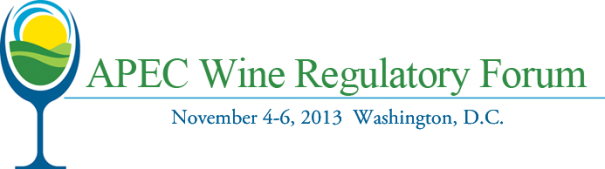 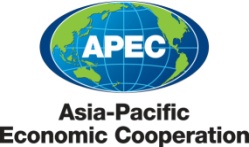 Fit for Purpose Methods for Wine Analysis
WRF Day Two:  TTB National Laboratory Center

John Thorngate, Constellation Brands, Inc.
1
Government Certification
Necessary for Certificates of Analysis?
Reliable   BUT
Expensive
Impractical
Rigid
Slow
Are Reference Systems (Laboratories/Methods) needed?
Alternatives to Reference Laboratories
Alternatives to Reference Methods
e.g., TTB Certification Scheme
Fit for Purpose Methods
Government Certified Laboratories
2
Fit for Purpose:  Background
The issue of consensus methods has been discussed within various small government/industry working groups
Invaluable interaction among these working groups led to the identification and understanding of the needs of and constraints upon the primary stakeholders
The “12 Principles” suggested a potential route forward through consideration of method performance criteria – “Fit for Purpose Methods”
Presented by Dr. Hodson at the APEC WRF meeting,  Auckland, New Zealand, November 2012
This approach in accordance with the Codex Alimentarius Commission Procedural Manual
3
The 12 Principles1
Avoid establishing limits that stimulate costly and unnecessary analyses.
Harmonize limits where there is no scientific justification for national or regional differences.
Give due regard to intergovernmental agreements and work done by other authorities when establishing new regulatory limits.
Adopt a common system of scientific units for expressing regulatory limits.
Express regulatory limits on a “per unit volume of wine” basis rather than “per unit volume of alcohol” in the wine.
Adopt a common way of expressing results where this is done in relation to a single wine constituent (e.g. for Total Acidity expressed in terms of one specific acid).
Consider the establishment of analytical “de minimis” values for substances or classes of substances in wine – values below which they will be deemed to all intents and purposes not to be present in the wine.
Allow suitable transition arrangements when limits are tightened, provided public health considerations so permit.
Analyses of wine for compliance purposes should be undertaken by suitably accredited laboratories (or overseen by certified analysts) that perform acceptably for the specific test methods used.
Analytical methods used for wine compliance purposes should be validated and/or have a demonstrably appropriate level of performance for wine.
For wine authenticity analyses, the database of authentic samples with which the test samples will be compared must be sufficiently comprehensive to avoid the mis‐categorization of legitimate samples as fraudulent.
Laboratories testing for compliance purposes should supply measurement uncertainty information with their analytical results and the competent authorities should take this into account in interpreting analytical data.
1Dr. Hodson presentation on “Trade Facilitation Through Coherence in Limits and Analysis”
APEC WRF, Auckland, New Zealand, November 2012
4
“Fit for Purpose Methods” as an Approach to Coherence and Trade Facilitation
Regulatory Authorities

Constrained by:

Legal considerations
Public Accountability
Mandated legacy methods
 

Need to use the best available method – the established reference technique
Industry Sector

Constrained by:

Costs of equipment
Production timetables 
Label tolerances and product compliance
 

Need to use a method that gives sufficient confidence in the result given the constraints
Fit for Purpose Methods

Identified through agreed performance criteria that are met by both the Regulatory Authorities’ and the Industry Sectors’ methods for a wine matrix.  Meet strictest requirements of member states when feasible.
5
Fit For Purpose Road Map
Identify and prioritize focus analytes
Develop consistent approach to identifying “fit for purpose” methods:
Propose the necessary performance criteria (e.g. accuracy, LOD, LOQ) for the focus analytes from  a “fitness for purpose” viewpoint.
Are the criteria the same for all the focus analytes? 
Propose the values the criteria should have for a focus analyte, if a method is to be considered “fit for purpose”
Generate a matrix of analytes and “fit for purpose method” performance characteristics
6
Fit For Purpose Road Map cont’d.
Evaluate existing analytical methods for each focus analyte for “fitness for purpose” regardless if method is widely accepted
Validate those methods for which the necessary criteria are not available
7
Expected Outcomes
Method(s) with defined performance criteria, providing reliability and confidence to all stakeholders
Consistent, transparent mechanisms for the evaluation of new methods
Mechanisms for International acceptance of the concepts and procedures proposed, and of “fit for purpose methods”
8